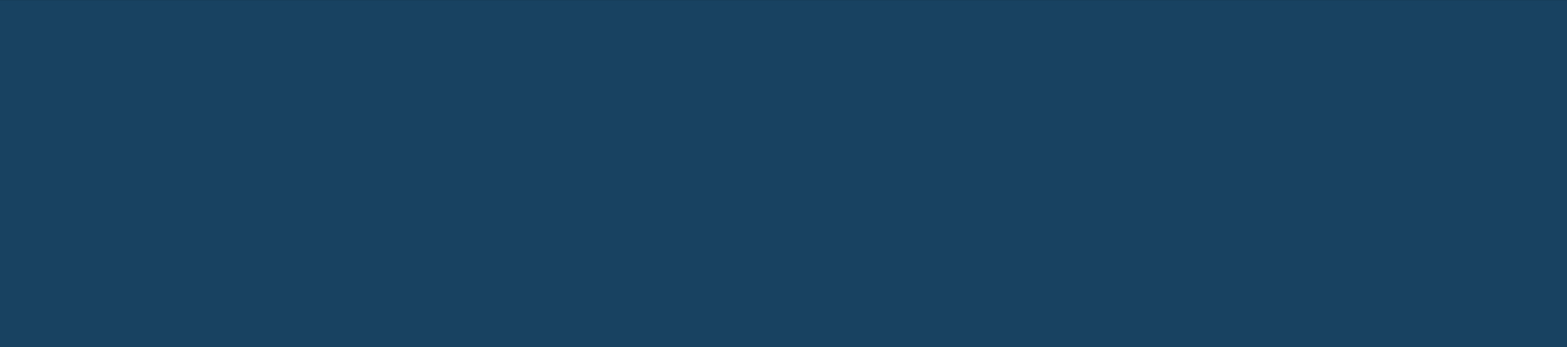 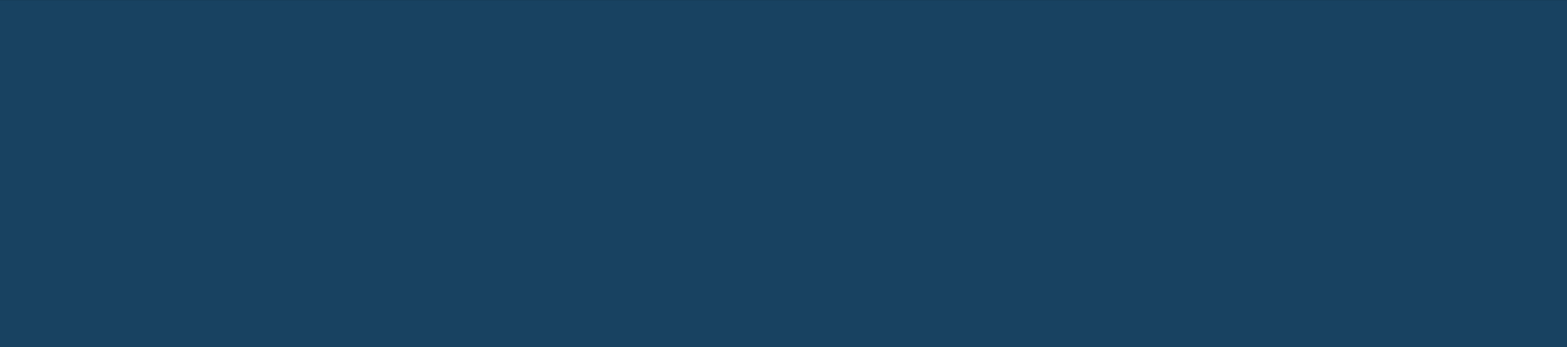 НАЗВАНИЕ 
МЕРОПРИЯТИЯ
ДАТА, ГОРОД
Пошаговый план установления
нового размера платы за жилое помещение
 помещений в многоквартирном доме
Ирина Валентиновна Генцлер
директор направления «Городское хозяйство»Фонда «Институт экономики города»
Из чего состоит плата за жилое помещение в многоквартирном доме?
Плата за коммунальные услуги
Плата за жилое помещение и коммунальные услуги для собственника помещения в МКД    (ч.  2 ст. 154 ЖК РФ)
плата за услуги, работы по управлению МКД
Взнос на капитальный ремонт
Плата за содержание жилого помещения
плата за содержание и
текущий ремонт общего имущества в МКД
плата за коммунальные ресурсы, потребляемые при использовании и содержании общего имущества в МКД
Плата за жилое помещение = плата за содержание общего имущества в МКД
2
Ключевые положения законодательства об установлении размера платы (1)
Собственник помещения в МКД обязан … участвовать в расходах на содержание общего имущества в МКД соразмерно своей доле в праве общей собственности на это имущество путём внесения платы за содержание жилого помещения, взносов на капитальный ремонт  (ч. 1 ст. 158 ЖК РФ)
Плата за содержание жилого помещения устанавливается в размере, обеспечивающем содержание общего имущества в МКД в соответствии с требованиями законодательства (ч. 1 ст. 156 ЖК РФ)
Размер платы за содержание жилого помещения в МКД, в котором не созданы ТСЖ, жилищный кооператив, определяется на общем собрании собственников помещений  (за исключением размера расходов на оплату коммунальных ресурсов).
 Размер платы за содержание жилого помещения определяется с учетом предложений управляющей организации и устанавливается на срок не менее чем один год   (ч.7 ст. 156 ЖК РФ)
3
Ключевые положения законодательства об установлении размера платы (2)
В договоре управления МКД должны быть указаны (ч. 3 ст. 162 ЖК РФ):
1) состав общего имущества  в МКД
2) перечень работ и услуг по управлению МКД, по содержанию и ремонту общего имущества в МКД, порядок изменения такого перечня
3) порядок определения цены договора, размера платы за содержание и ремонт жилого помещения
4) Порядок осуществления контроля за выполнением управляющей организацией ее обязательств по договору управления
При выборе управляющей организации общим собранием собственников помещений в МКД договор управления заключается на условиях, указанных в решении общего собрания (ч. 1 ст. 162 ЖК РФ)
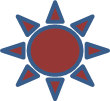 Размер платы по договору  управления – результат договоренности между собственниками и управляющей организацией
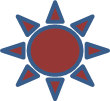 Размер платы определяется перечнем  услуг и работ по договору
4
Взаимосвязь размера платы и перечня/объема услуг/работ
Размер платы должен обеспечивать:

обязательный перечень услуг по управлению МКД
 
выполнение минимального перечня услуг и работ , обеспечивающих надлежащее содержание общего имущества (индивидуальный для каждого МКД! и не являющийся неизменным!)

достижение  целей собственников в отношении общего имущества (дополнительные услуги и работы) 

Перечень и объем необходимых услуг и работ может изменяться в течение срока договора

Размер платы должен изменяться при изменении перечня и(или) объема услуг и работ
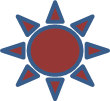 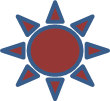 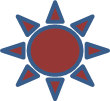 5
Кто устанавливает размер платы?
Размер платы за содержание общего имущества складывается из стоимости услуг и работ управляющей организации по договору


 Цену на услуги и работы устанавливает исполнитель (управляющая организация, подрядчики)


Цена на услуги и работы по управлению МКД, содержанию и ремонту общего имущества не регулируется (это сфера не является монопольной)

Экономически обоснованный подход: 
Стоимость каждой услуги (работы) = цена х объем 

Размер платы по договору (год) =  ∑ стоимости всех услуг, работ

Размер платы собственника (кв.м/мес.) =
		(∑ стоимости всех услуг, работ) / (12 * ∑ Sпом)

Если размер платы не устраивает собственников, корректируется перечень/объем услуг и работ, пересчитываются размер платы


Согласованный размер платы, обеспечивающий выполнение заказываемых услуг и работ, утверждается общим собранием
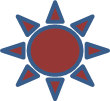 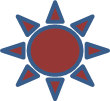 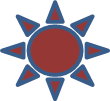 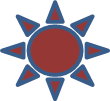 6
Возможный подход к планированию работ для определения размера платы
Постоянно выполняемые услуги и работы
Услуги и работы, выполняемые при необходимости
Разработка плана восстановительных работ (плана ремонта)
Утверждение плана ремонта общим собранием
Осмотры общего имущества для выявления несоответствия состояния требованиям законодательства, угрозы безопасности жизни и здоровья
Содержание (техническое обслуживание, включая подготовку к сезонной эксплуатации):
- конструкций
- инженерных систем
Текущий (капитальный) ремонт
Незамедлительно выполняемые работы -устранение выявленных нарушений и неисправностей, таких как:
• восстановление гидроизоляции фундаментов
• устранение неисправностей дверей подвалов и технических подполий
• восстановление защитных и антикоррозионных покрытий
• восстановление целостности (ремонт) оконных и дверных заполнений
Уборка и санитарно-гигиеническая очистка помещений общего пользования
Уборка земельного участка, содержание и уход за элементами озеленения и благоустройства
Работы по обеспечению пожарной безопасности
Мероприятия по энергосбережению и повышению энергоэффективности
Устранение аварий, выполнение заявок собственников, пользователей помещений
Аварийно-диспетчерское обслуживание
Возможный подход к планированию работ для определения размера платы
Размер платы
- фиксированный
- рассчитывается исходя из стоимости запланированных ремонтов
Порядок изменения размера платы:

- не изменяется
- ежегодно индексируется
- пересматривается под стоимость нового плана ремонтов
8
•	План действий по установлению нового размера платы
9
Дополнительная информация
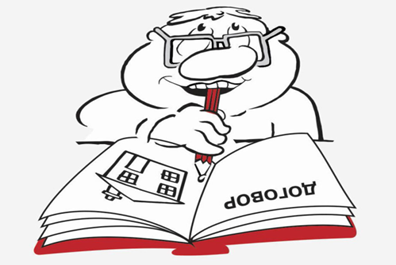 Фонд «Институт экономики города»  за счет средств гранта Фонда президентских грантов реализует проект «Договор управления многоквартирным домом: сделай сам!»
В рамках проекта созданы детальные рекомендации для собственников по разработке условий договора управления многоквартирным домом 
Страница проекта на сайте http://www.urbaneconomics.ru/DomDogovorIUE2019
Новости проекта и ссылки на материалы - в Facebook https://www.facebook.com/UrbanEconomics и Twitter https://twitter.com/UrbanEconRu 
Видео-консультации - на YouTube https://www.youtube.com/channel/UCq3VciO0o6y5RYqcejjRFnA/videos
10
ИНСТИТУТ ЭКОНОМИКИ ГОРОДА
Фонд «ИЭГ» — некоммерческая негосударственная организация, ведет деятельность по разработке социально-экономических предложений с 1995 года
ООО «ИЭГ» — организация для работы над проектами государственных и коммерческих заказчиков, ведет деятельность с 2003 года
Участие в разработке более 100 законодательных и иных нормативно-правовых актов, включая
Проекты по направлениям жилищного строительства, ЖКХ, муниципального развития
_ Градостроительный кодекс РФ _ Жилищный кодекс РФ _ 214-ФЗ о долевом строительстве _ Закон об ипотечных ценных бумагах
_ Реформы, концепции, программы
_ Инвестиционная деятельность _ Конкурсы и проекты ГЧП _ Развитие городов и регионов
Фонд «ИЭГ» несколько лет подряд входит в ТОП-50 лучших независимых исследовательских центров мирового рейтинга Global Go To Think Tank Index в двух категориях: Социальная политика и Ведущие центры Центральной и Восточной Европы
Эффективные внедренные решения, учитывающие юридические и экономические аспекты и основанные на многолетнем опыте проведения прикладных исследований
МИССИЯ: содействие социально-экономическомуразвитию городов
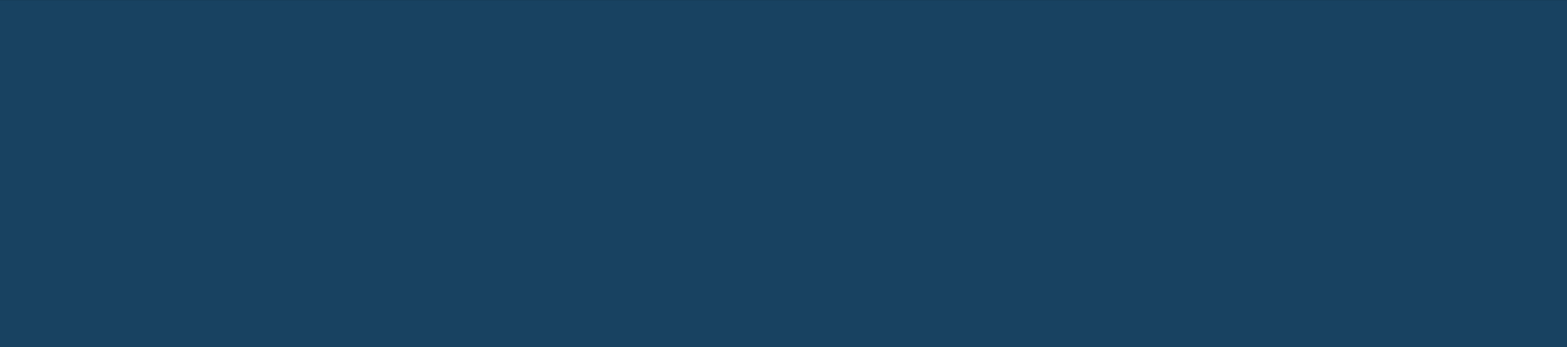 НАШИ КОНТАКТЫ
Москва, ул. Тверская, 20, стр. 1
Тел.: +7(495) 363 50 47 
mailbox@urbaneconomics.ru
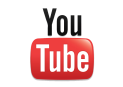 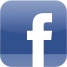 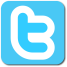 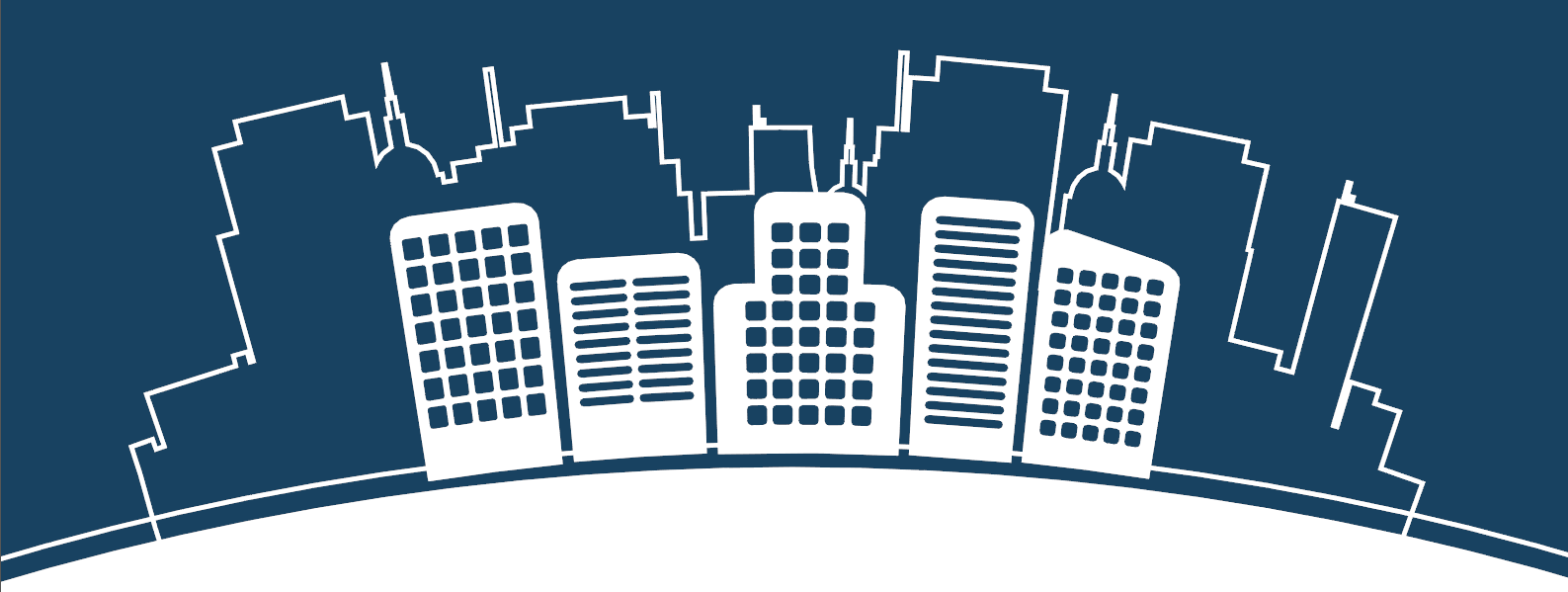 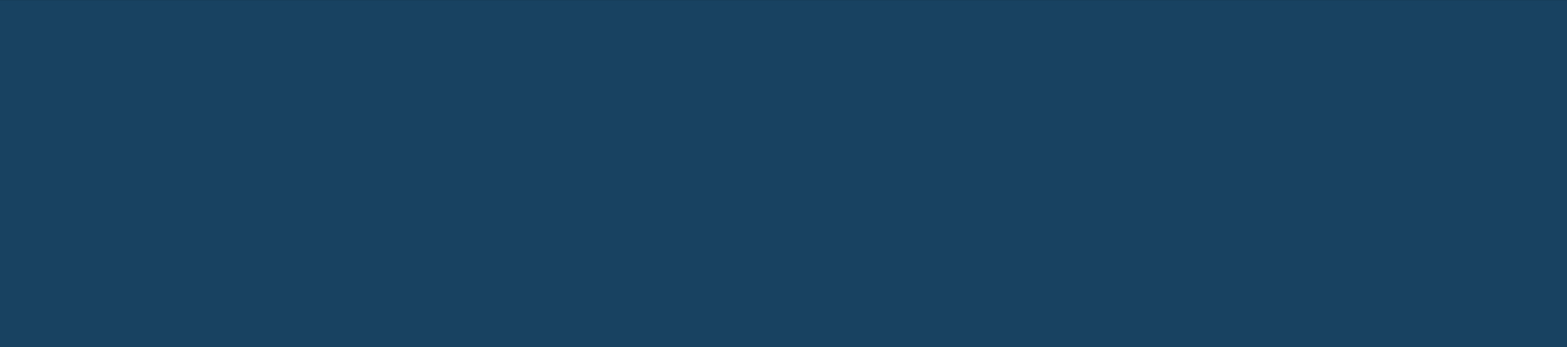 www.urbaneconomics.ru